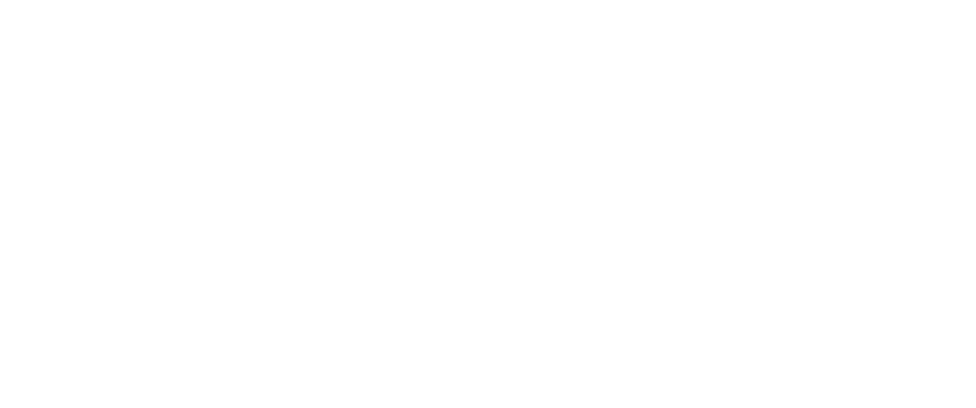 9.2.22

 L.O. – I understand the relationship between equivalent fractions.
0
1
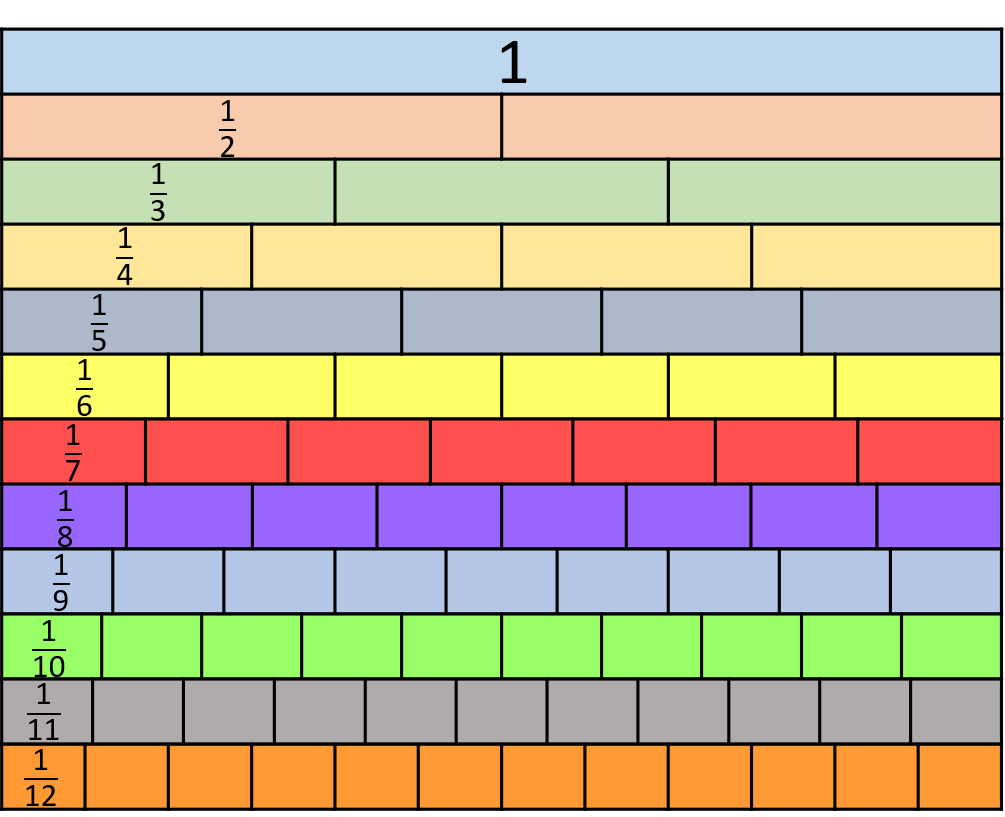 10
0
1
3
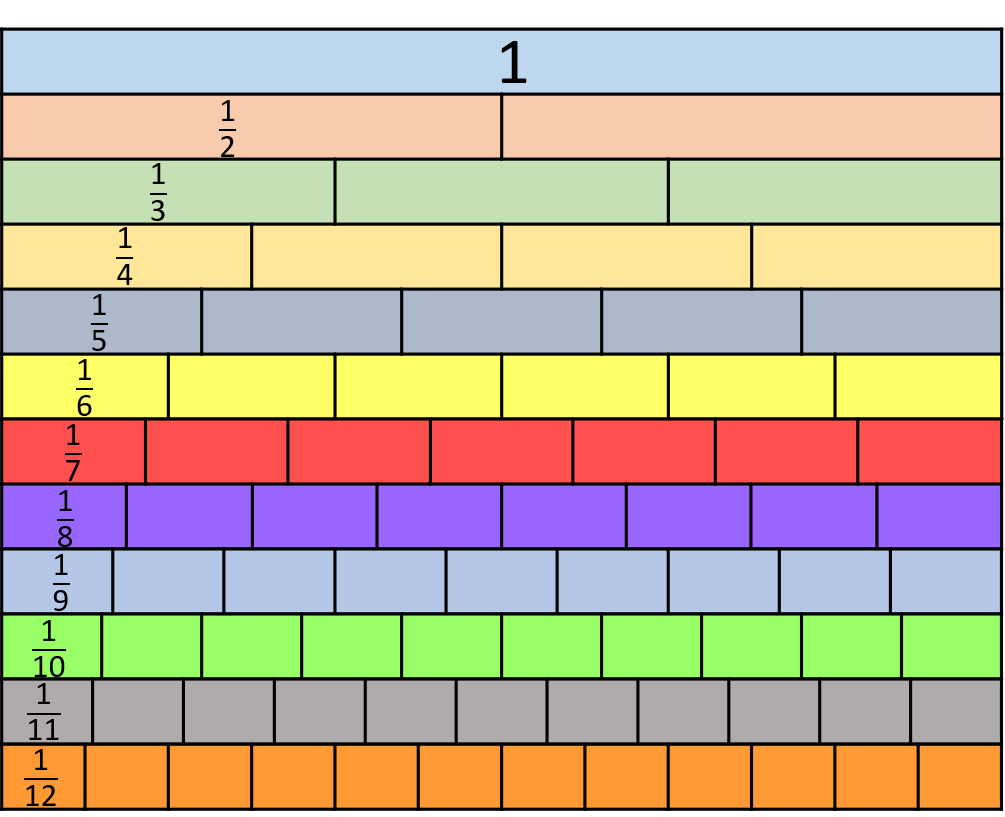 6
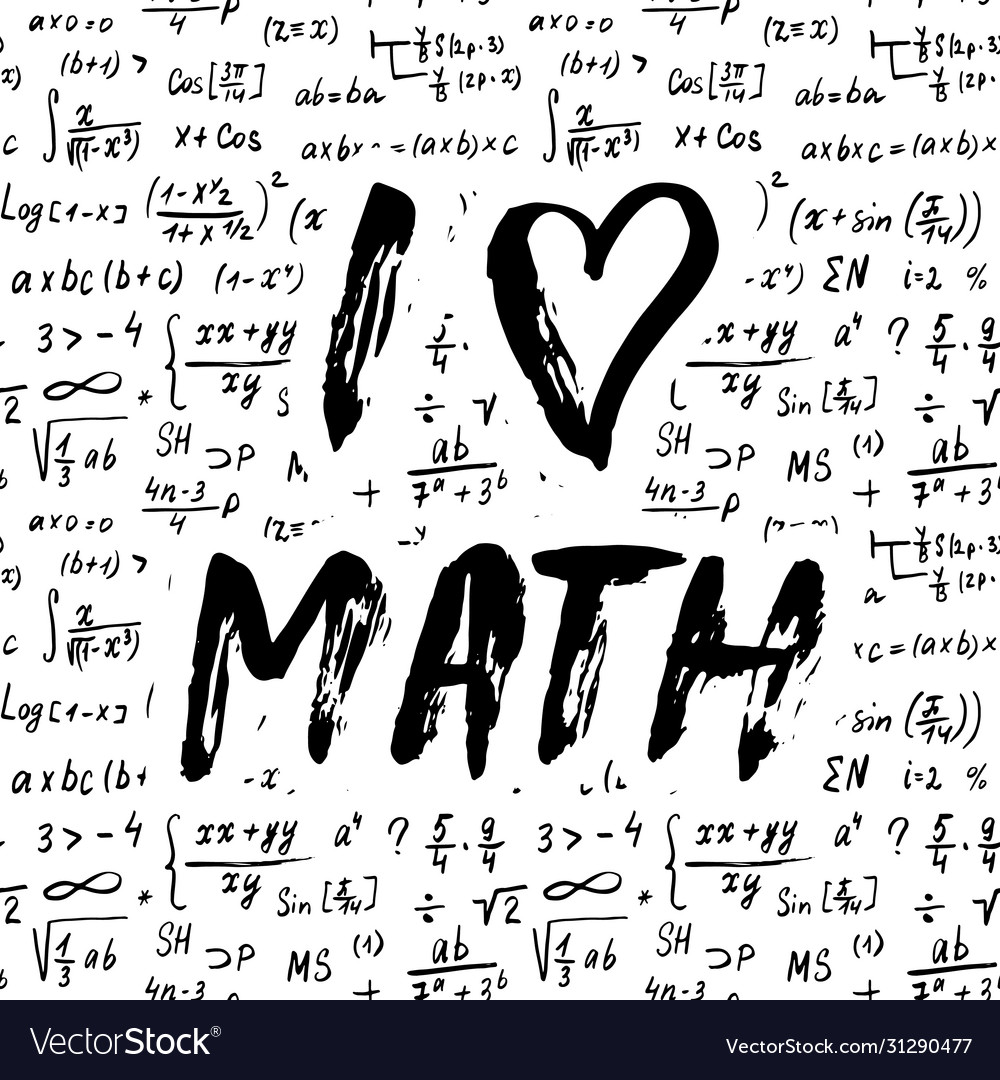 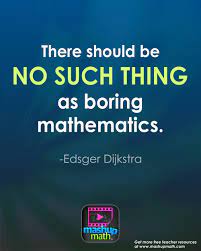 2
6
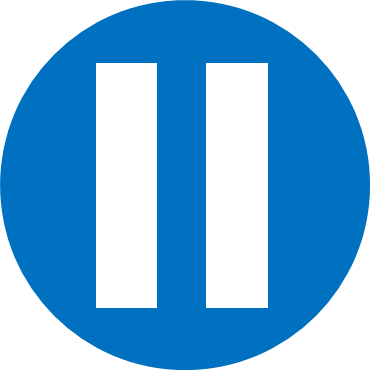 Have a think
Have a go at questions 1 and 2 on the worksheet
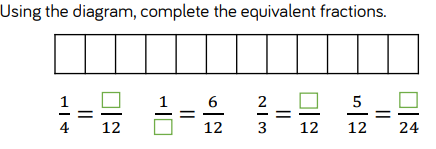 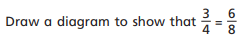 8
Use the different representations 
to find the equivalent fraction.
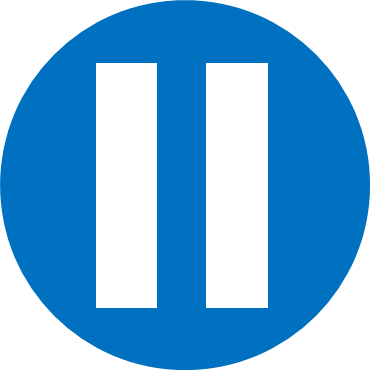 Have a think
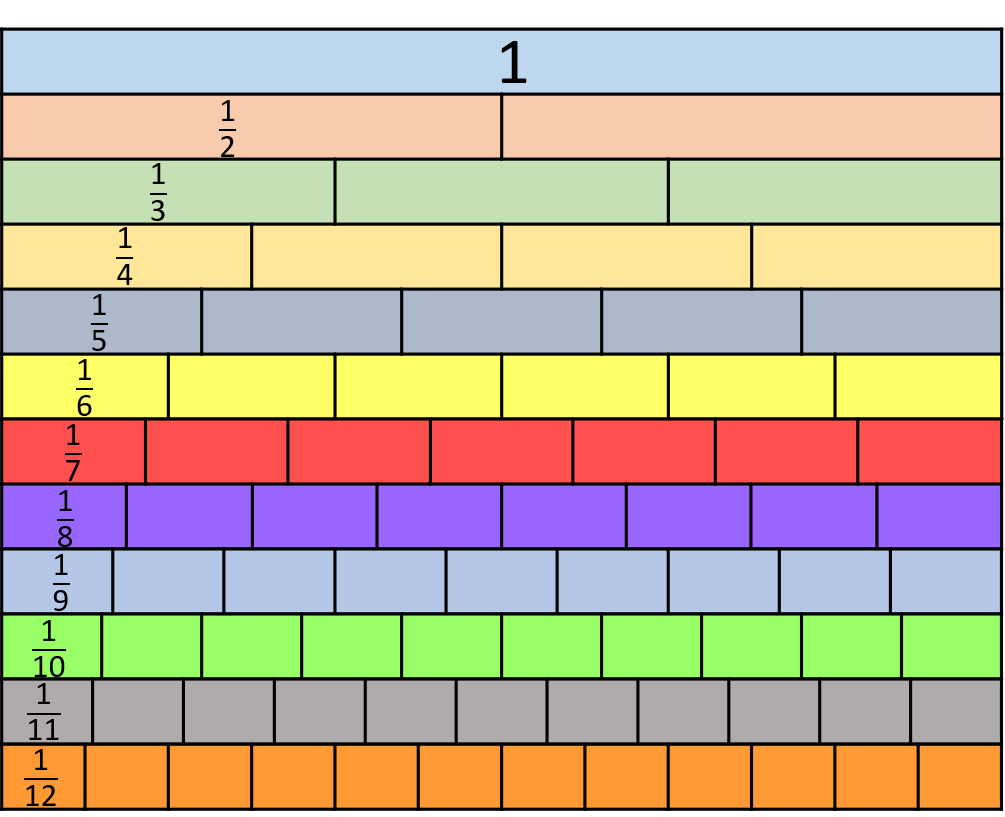 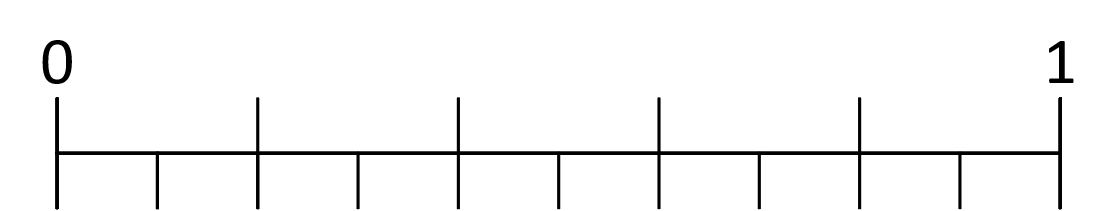 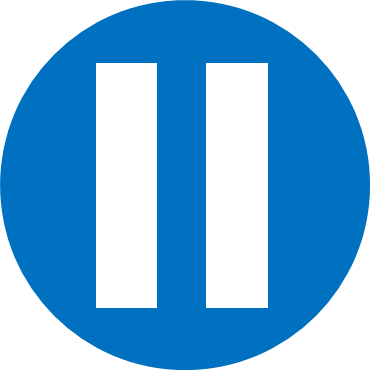 Have a think
What do you notice?
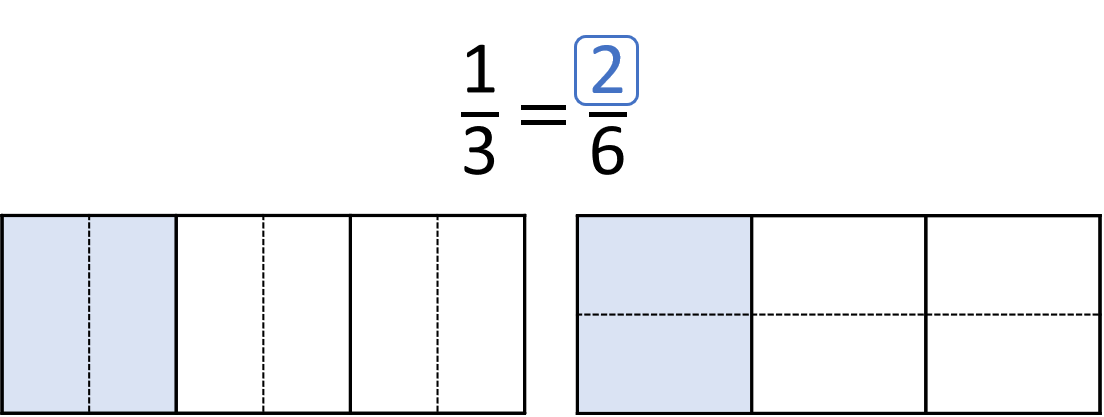 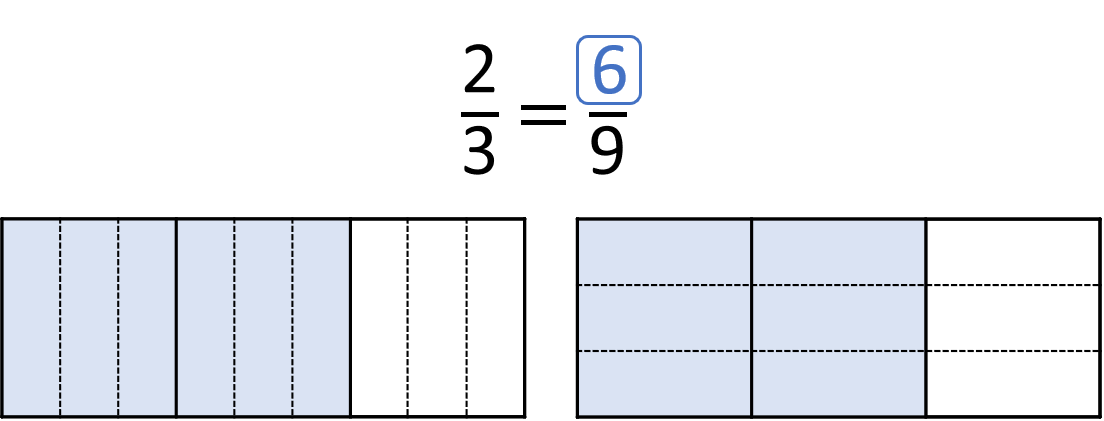 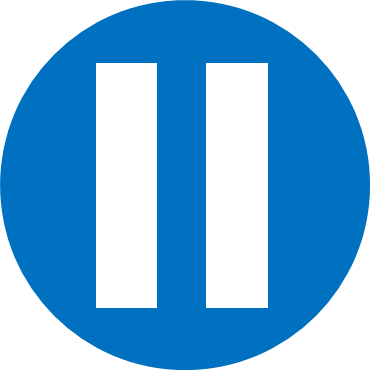 Have a think
7
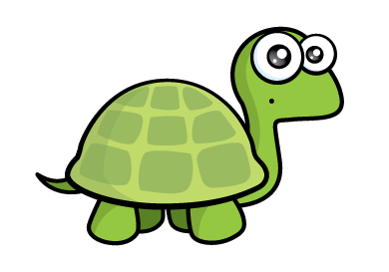 Do you agree with Tiny?
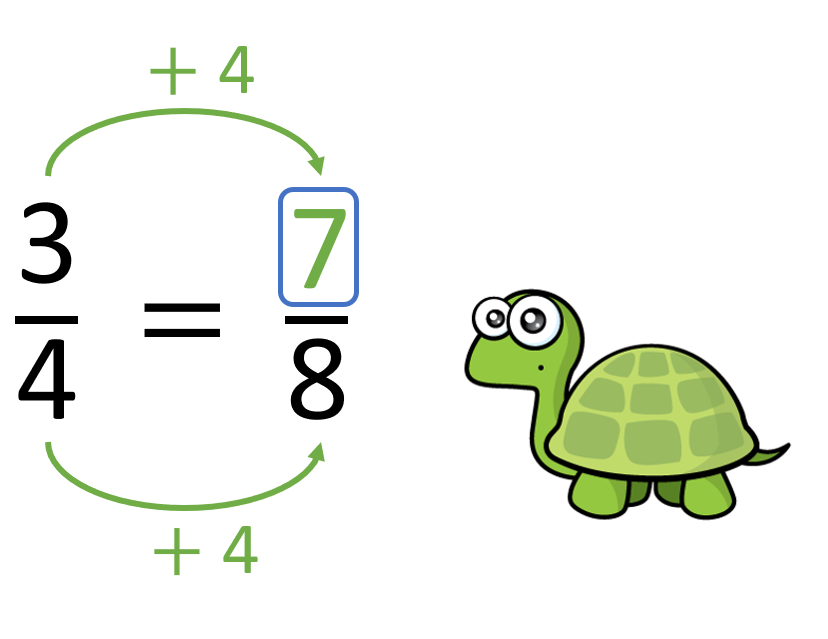 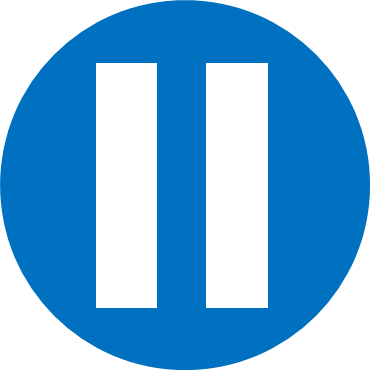 Have a think
12
27
6
36
300
10
14
84
700
Try questions 3.
Copy down these fractions and match the equivalent fractions using your ruler.
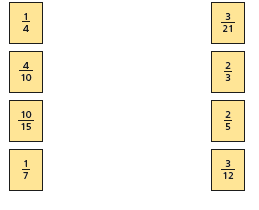 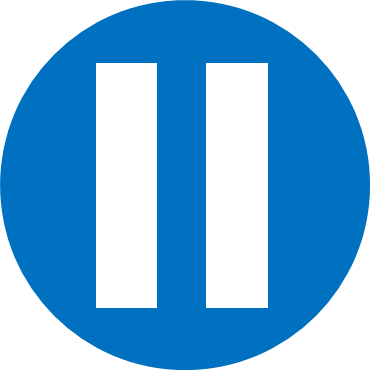 Have a think
15
4
12
Stick the chart in your book and then complete the questions below.
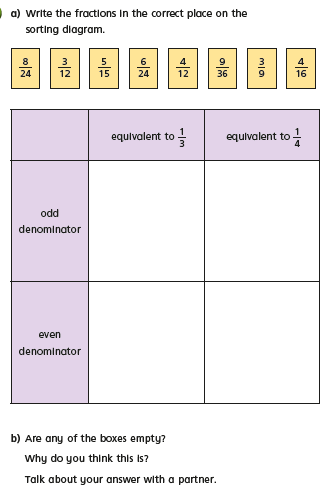 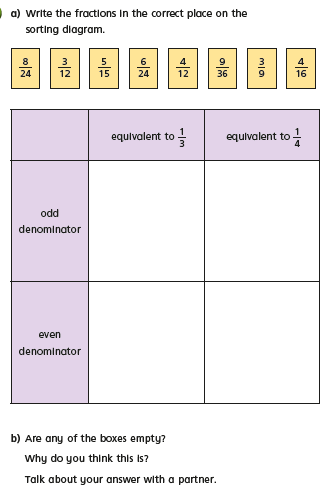 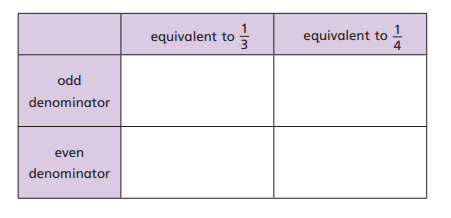